Vyhodnocení kontrol výkonu přenesené působnosti v roce 2022
Zlín, 16. února 2023
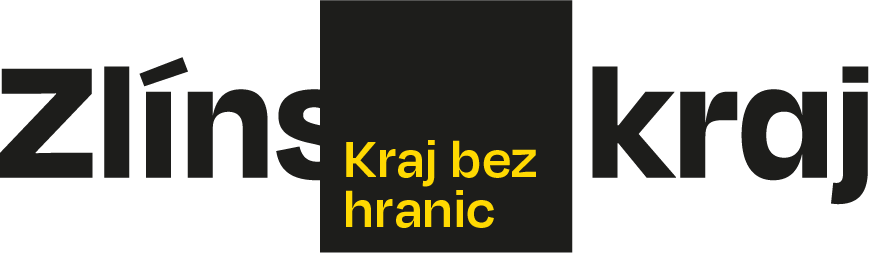 Obsah
KPP 2022 – agenda ŽP
Opatření k nápravě
Metodická doporučení
KPP 2022 – agenda zemědělského podnikatele
KPP 2023
2
1. KPP 2022 – agenda živnostenského podnikatele
Vizovice
Valašské Meziříčí
Holešov
Uherský Brod
3
2. Opatření k nápravě
žádné nápravné opatření nebylo uloženo
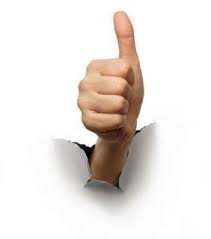 4
3. Metodická doporučení
IS RŽP 
dbát, aby údaje zadávané do RŽP byly shodné se skutečnými

 údaje z příkazových bloků
 datum přijetí podání do DS úřadu
5
Metodická doporučení - registrace
§ 55 odst. 2 živnostenského zákona 
zasílat stejnopis rozhodnutí o koncesi orgánu vydávajícímu stanovisko ke koncesi

§ 27 odst. 3 živnostenského zákona 
- dbát na podmínky a uvádět je v rozhodnutí o koncesi
6
Metodická doporučení – správní řízení
§ 91 odst. 4 správního řádu 
– určování právní moci při více účastnících 

	1 účastník - dnem, kdy se vzdal práva podat odvolání
	2 a více účastníků – dnem následujícím po dni, kdy se vzdal práva podat    odvolání poslední z účastníků
7
Metodická doporučení – přestupkové řízení
fyzická osoba podnikatel – objektivní odpovědnost

 Sankce → Správní trest

NŘ dle zákona o odpovědnosti za přestupky


.
8
4. KPP 2022 – agenda zemědělského podnikatele
Bez nápravných opatření a metodických doporučení
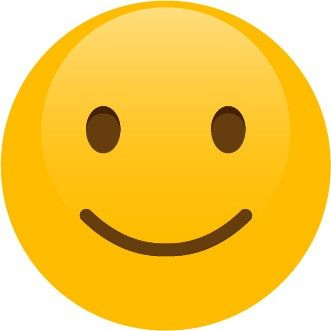 9
5. KPP 2023
Kontrola agend:
 živnostenského podnikání, 
 evidence zemědělského podnikatele a 
 přestupky proti pořádku ve státní správě (porušení nařízení obce – tržní řád)

Kde: 
 Uherské Hradiště – 29.3.2023
 Bystřice pod Hostýnem – květen 2023
 Vsetín – 21.9.2023
 Luhačovice – přelom října a listopadu
10
Děkujeme za pozornost
Krajský úřad ZK
Třída Tomáš Bati 21
Zlín 761 90